Federal Programs Update: Planning for the 2020-21 School YearJune 24, 2020
Please mute yourself on entry. We’ll begin shortly!
[Speaker Notes: Good Morning, and thank you for joining us for the fourth in a series of webinars from the Federal Systems team at ODE. We'll start with a few housekeeping  items:​
​
- Please mute yourself and turn of video to preserve bandwidth.]
Questions?
Please use this Google form https://bit.ly/3agJ8NI​
OR
 use the chat box!

The PowerPoint will be made available
[Speaker Notes: Please either use the link on this slide to share your questions with us or include them in the chat. We will try to answer all your questions today, but if we can’t we’ll use the form to make sure we get back to you with an answer.]
Thank You
Thank you for all that you have done, and continue to do, to support students during this time 

Thank you for your flexibility as we navigate this new reality - we are all learning

Thank you for your grace and care as you develop systems in your district/school to further support ALL our students
[Speaker Notes: This has been a school year like no other, and we want to take a minute to acknowledge the incredible effort and commitment of staff in every school in Oregon.]
How are YOU?
[Speaker Notes: We want to start today to check in with YOU.  Looking at the calendar it has been 3 months since all of this began. In that time, we've been figuring out how to keep ourselves and our loved ones healthy, rearrange our personal lives, and how to navigate the questions and emotions that are coming up socially.  This is all in addition to all of the work you've been asked to do in you school or district.  It is a lot.

We all react to and cope with stress differently and these reactions can change daily.  It's important to regularly check in with yourself to see where you are at.  This is the emotional energy matrix and in a moment, not yet, we will do a temperature check.  Here is a brief description of the four categories:

Across the bottom: Negative v Positive Energy/Emotions
Negative: Survival based
Positive: Opportunity based

Along the side: Low v High Energy
Adrenaline, Go go go, or sleep for days

Burnout: exhausted, defeated, hopeless, TIRED
Recovery: Peaceful, relieved, relaxed, unfocused
Survival: angry, frustrated, tense, defensive, OR anxious, scared, on alert, over sensitive "Fight or Flight"
Performance: energized, connected, hopeful, challenged, passionate


We want to take a minute and check in with each other as human beings. Take a look at this "Emotional Matrix" and when the poll pops up please tell us how you are.  There is no "right" place to be.  These all have a place and a purpose.  

(PAUSE)
 
Thank you for checking in.  There is no right place to be.  We wanted to take a moment to check in and share or remind folks of tools and self-assessments to use to make sure you're taking care of yourselves. 

JEN TO ADD ADDITIONAL NOTES HERE?]
Outcomes for Today
Reminders

Update on summer training

Provide input regarding supplemental supports to inform next iteration of Ready Schools, Safe Learners

Questions and answers
[Speaker Notes: During our webinar today we’ll provide some reminders of key dates, an update on our plan for summer training based on the feedback we have received so far.  We will touch on Ready Schools, Safe Learners which came out 2 weeks ago.  ODE is having webinars this week, so please check that out if you haven't yet.  

The Federal Systems Team has been tasked with creating guidance on what RSSL means for Title services and our goal is to help you help our students.  We'll ask you to share your experience with supplemental instruction under DL4A as we think about what the Ready Schools, Safe Learners guidance means in terms of delivering instruction related to federal programs and 

Finally, we’ll answer some questions you have sent in.]
Important Reminder!
Any budget narratives from 2019-20, including carryover narratives, must be submitted by June 30, 2020
Funds will be put on hold after June 30 
Fund will be liquidated September 30
[Speaker Notes: There are still some districts that do not have an approved carryover narrative for 2019-20. These are funds that were left over from 2018-19. If your district has not yet submitted its carryover narrative, please do so before June 30 to avoid having these funds put on hold.]
Allocations
2020-21 Formula Grant Allocations
ODE is finalizing allocations
Look for them in the next month

ESEA Allocations web page
[Speaker Notes: ODE has received almost everything we need from USED to finalize allocations. Once they are finalized they will be posted on allocations page and a listserv announcement will be sent out.

People have been asking about impact of COVID-19 to federal aid.  We cannot speak for all grant programs, but from the information we have on title grants, we have not seen a large decrease or increase from preliminary allocations.  We have seen small allocation adjustments come in the fall in the past. That's very typical.  Based on what we have no huge changes this year to Oregon's overall title programs for 20-21.]
Summer Training Plans
Shorter webinars on specific topics
Survey open through July 10
Recorded for later viewing
Email ODE for the link
Optional video appointments
Sign up information available this summer
Federal Program Learning Opportunities
[Speaker Notes: Thanks to those of you who have replied to the survey we put out regarding your preferences for summer training. If you have not yet completed the survey, Holly is dropping the link the chat so you can make your voice heard!

So far the overwhelming response is that shorter presentations are most desirable. We are still developing the presentations, but they will cover specific program information, any federal or COVID-related updates as well as content specific to new coordinators. All webinars will be recorded so if you are unable to attend you'll be able to access the PPT on the Federal Program Learning Opportunities page. If you would like a copy of the recording you can email Emily Swope for the link.

We know that in the past some districts found the in-person appointments that were held in the afternoon to be very helpful. If you are interested in scheduling a virtual meeting with an ODE specialist, we'll be putting out a survey later in the summer for folks to sign up. We will send out link through our Title program listservs and post it on the Federal Program Learning Opportunities web page.

HAND TO SUSY]
Ready Schools, Safe Learners
Guidance for the 2020-21 school year
All public and private schools (including public charters) serving K-12 students
Operational Blueprint for every school required by 8/15/20 or first day of school
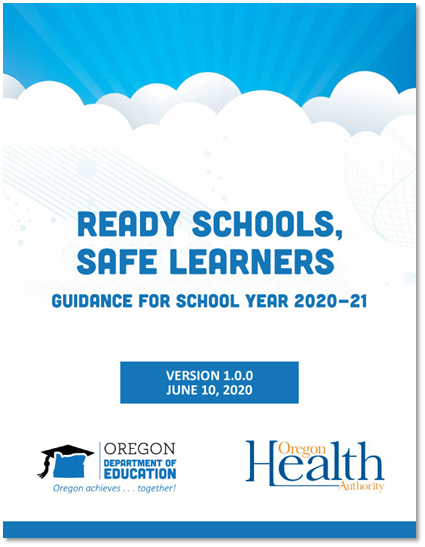 [Speaker Notes: With the 2019-20 school year barely in the rearview mirros, we know many of you have shifted your focus to planning for what the return to school will look like. On June 10th ODE released the “Ready Schools, Safe Learners” guidance. We are not going to dive deeply into the guidance today, but we do want to spend a little time talking about it within the context of federal programs. 

We'll start by grounding ourselves in a few key points:

This guidance will have updates, but it remains in effect through the end of next school year
The guidance applies to all public and private schools, including district-sponsored charters, that serve students K-12
All schools are required to complete an Operational Blueprint and communicate their blueprint to staff, parents, school boards and ODE through a variety of methods  
Keeping in mind that one size does not fit all, Districts with ADMw less than 50 can complete blueprint in consortia]
Ready Schools, Safe Learners
Maintaining Health and Safety
Protocols for communication, screening, tracking, physical distancing, cleaning
Instruction that Centers on Equity
Serve ALL students, regardless of model
Focused support to highly impacted students
Ensuring Care and Connection
SEL, Trauma-Informed Practice, Culturally Responsive Teaching
[Speaker Notes: This guidance is comprehensive, and there is more to come. There are several updates scheduled to be released through August 11. While there are 8 distinct parts to the Operational Blueprint that must be submitted by schools, there are key threads that run through the guidance.

First and foremost, maintaining the health and safety of students and staff is paramount as we navigate the next year. Sections 1-3 of the guidance focus on the efforts districts will need to undertake to plan for a safe school year and respond to any outbreaks that may occur.

Distance Learning for All was a critical bridge to keep students, staff and families connected during the upheaval that sudden and prolonged school closures presented. Knowing that “the virus makes the timeline”, districts are being asked to have a more flexible plan for instruction over this next year, one that meets the educational needs of students and that maintains a focus on standards-based, engaging instruction. ALL students must be served regardless of whether they are attending in person, in a hybrid model or in a fully distance learning format. In plananing for instruction, we msut keep in mind that the pandemic has not affected all communities and student groups equally, and heighten our attention to groups of students who bear disproportionately the impacts of COVID-19.

And finally, working to mitigate the impacts to mental, social and emotional health is key. Connecting students and families to local resources as well as providing instruction that supports social emotional learning, trauma-informed practice and culturally responsive teaching will help ensure students are supported and engaged.]
Centering on Equity
Federal funds are designed to provide supplemental support to students in order to close achievement and opportunity gaps and ensure equal opportunity for all students.
[Speaker Notes: As you know, title programs are focused on specific groups of students and are intended to provide supplemental services and supports to ensure equal opportunity for all students. The Ready Schools, Safe Learners guidance will require districts to be more flexible and adaptable than they have ever been in the delivery of those supports. There will be several iterations of the RSSL guidance coming out throughout the summer. The August 11th version of the guidance will include recommendations regarding provision of SPED and title services. 

We want to hear from you as we figure out what supplemental instruction in particular looks like in this new reality. Your experience over the last few months provides an opportunity for the Federal Systems Team to learn from you and to identify what the FST lift needs to be in supporting districts as we enter the next school year. The purpose of this conversation is not to "find out who did what" during the shutdown, but to learn from each other and think outside the box as we work to deliver the supports and services students need regardless of the circumstances.]
Polling Question
Supplemental supports were well implemented and integrated in our district
Supplemental supports were well implemented, but not well integrated in our district
Supplemental supports were minimally implemented in our district
We struggled to implement supplemental supports in our district
[Speaker Notes: Thinking back on the overall experience, how do you think your district did in providing supplemental supports during distance learning? Please vote using the poll that pops up on your screen.]
Reflecting on Successes
What successes did you experience in providing supplemental instruction under Distance Learning for All? 

Please put your comments in the chat
[Speaker Notes: We are going to start with successes – please use the chat to share with your colleagues ways in which you were successful in providing supplemental instruction during the Distance Learning for All model.]
Reflecting on Challenges
What challenges did you experience in providing supplemental instruction under Distance Learning for All?

Please put your comments in the chat
[Speaker Notes: Now let's hear about challenges]
Looking Ahead
What questions are coming up as you think about providing supplemental instruction in different environments described in Ready Schools, Safe Learners?
On-site stable cohorts
Hybrid model
Comprehensive Distance Learning

Please put your comments in the chat
[Speaker Notes: Sara Green 

In the August 11th release of the updated guidance we will include recommendations o]
Remaining Questions
[Speaker Notes: If you have additional questions that we did not answer today or if you have successes to share please use the Google form link we shared at the beginning of the presentation. Holly is going to throw it into the chat so that you can reference it.]
Questions from May 27th Webinar
ESSER 
Application and claiming funds
Relationship of ESSER to General Fund
Equitable Share
Final allocations for 2020-21
Supplement, Not Supplant
Clarification on summative evaluations
Keep your questions coming!
https://bit.ly/3agJ8NI​
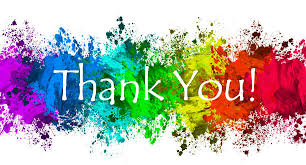 [Speaker Notes: Thank you again for taking the time to attend today's webinar. As we shared earlier, we will be sending out information regarding summer trainings and scheduling video appointments on our federal programs listservs sometime in July.]